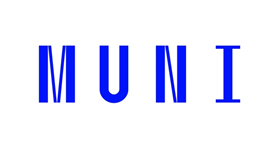 KAPITOLA PÁTÁ
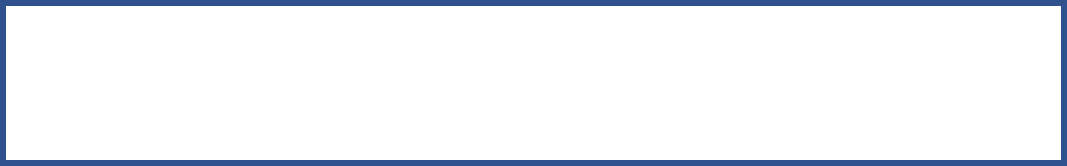 Syndrom mozečkový. Syndromy vestibulární.
MUDr. Peter Krkoška
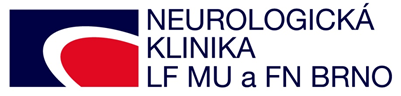 bp1174 Neurologie I – podzim 2020
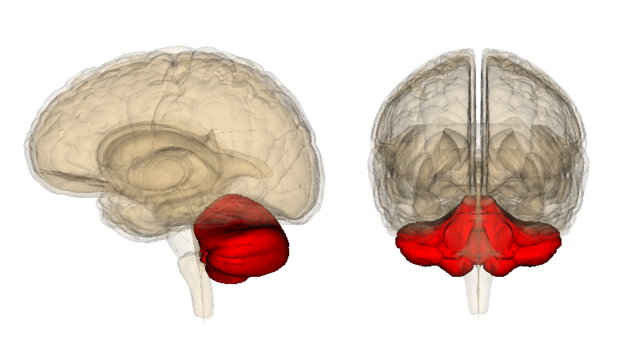 Mozeček
čast mozku umístěná v zadní jámě lební
z anatomického a funkčního hlediska lze mozeček rozdělit na: 
Střední část (tzv. vermis) 
Hemisféry
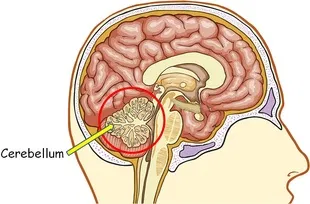 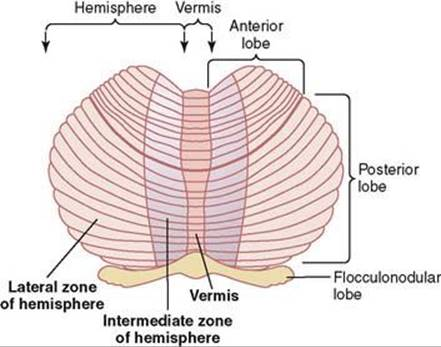 Mozeček
Funkce: 
koordinace pohybů
plynulost a přesnost jemných a rychlých pohybů končetin
regulace svalového tonu (napětí)
udržování vzpřímeného postoje a rovnováhy (společně s vestibulárním systémem)
Při poruše mozečkových funkcí je pohyb možný, je však narušena jeho plynulost a přesnost.
Vyšetření mozečkových funkcí
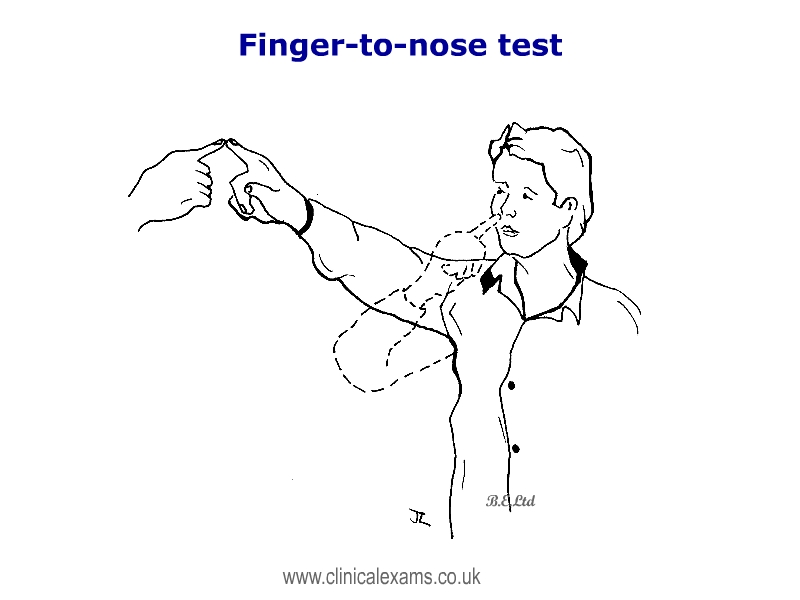 Vyšetření stoje 
Romberg I, II, III
porucha stoje (abazie)
Vyšetření chůze 
Chůze I (otevřené oči), chůze II (při zavřených očích)
porucha chůze (astazie)
Vyšetření taxe (koordinace pohybů)
Na HKK 
TEST PRST (UKAZOVÁK) – NOS (oči otevřené)
Nebo jen DOTYK NOSU UKAZOVÁKEM  při zavřených očích
Na DKK 
Dotyk paty jedné nohy kolena druhé nohy a pohyb paty až na nárt při zavřených očích
Diadochokineza - schopnost vykonávat střídavě rychlé protichůdné pohyby
Vyšetření mozečkových funkcí
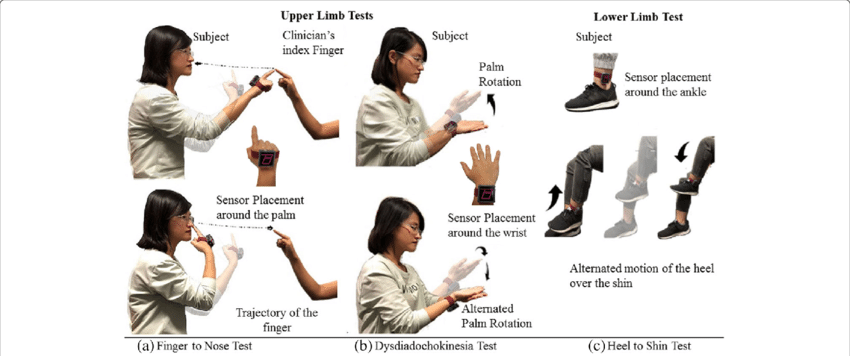 Mozeček
Příznaky poruch
porucha stoje (abazie) a chůze (astazie)
hypotonie končetin (snížení svalového tonu)
ataxie (porucha koordinace pohybu)
neschopnost jeho provedení plynule a po nejkratší dráze, takže pohyb je kymácivý 
dysmetrie (neschopnost přesného cílení pohybů  většinou jde o hypermetrii, tedy přestřelení pohybu) 
třes končetin (tremor)
hrubý, kymácivý a objevuje se pouze při pohybu (v začátku a na konci před dosažením cíle)
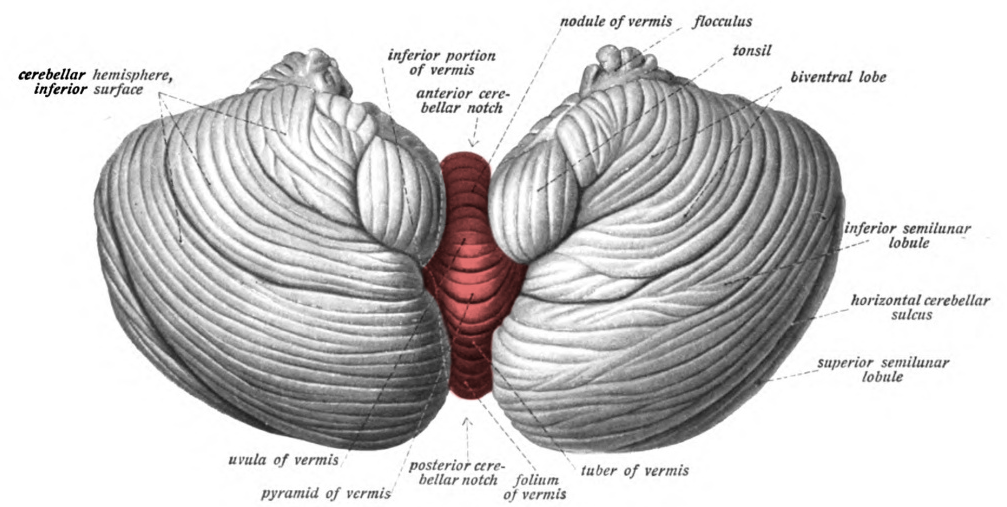 Mozeček
Střední část (tzv. vermis) 
Starší část mozečku, která koordinuje trupové svalstvo
Při postižení vzniká tzv. palleocerebellární syndrom: 
porucha stoje a chůze, podobná chůzi opilecké (nejistý nestabilní stoj, chůze o široké bázi, vrávoravá, s tendencí k pádům, potíže s koordinací pohybů při změně polohy těla např. do sedu či stoje)
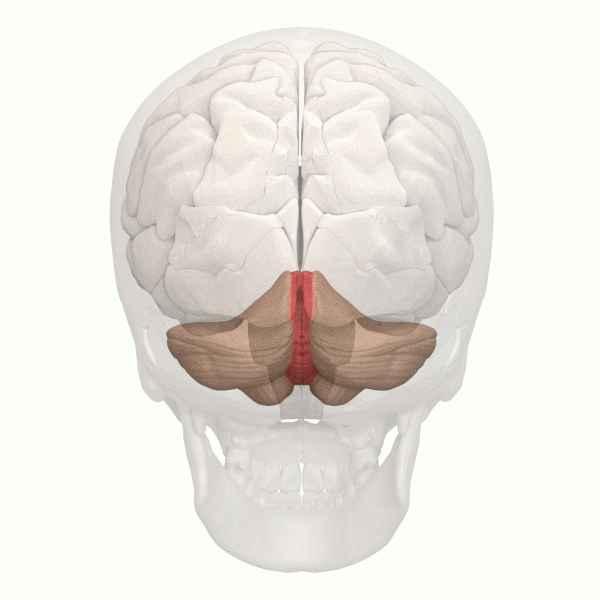 Palleocerebellární syndrom
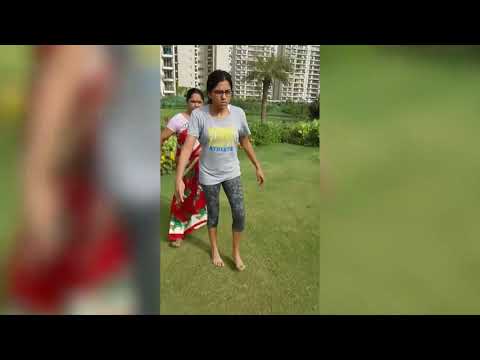 Mozeček
Hemisféry 
Novější část mozečku, zajištující koordinaci pohybů končetin 
Při postižení vzniká - neocerebellární syndrom 
porucha plynulosti a přesnosti pohybů končetin, a to na stejné straně těla 
pravá hemisféra mozečku - hybnost pravostranných končetin 
levá hemisféra - hybnost končetin levostranných
Neocerebellární syndrom
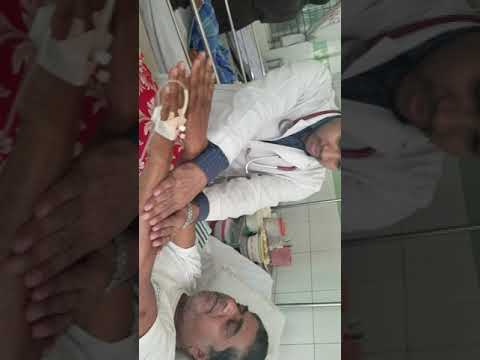 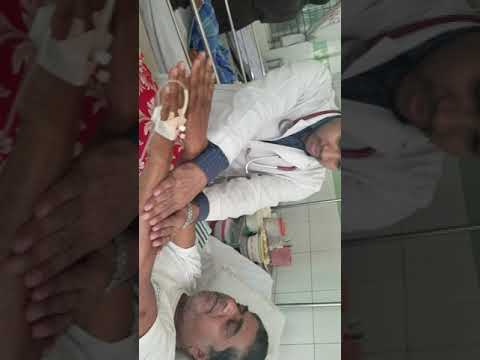 Neocerebellární syndrom
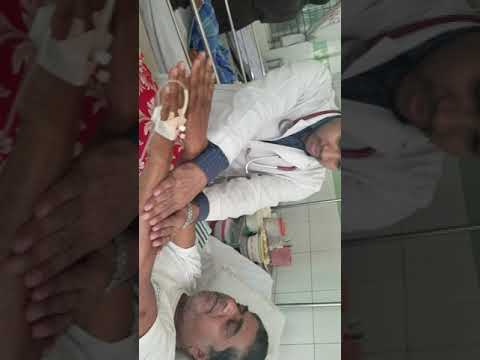 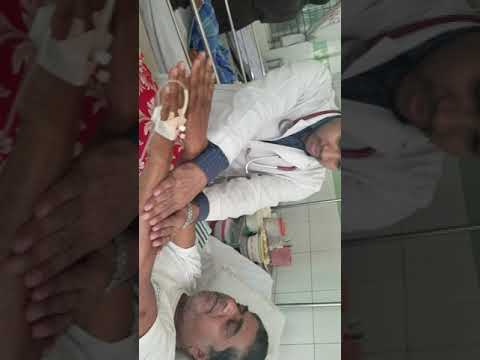 Dysmetrie
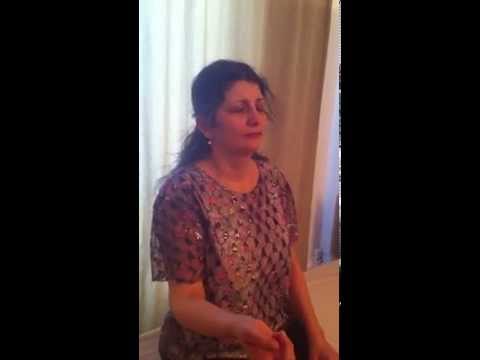 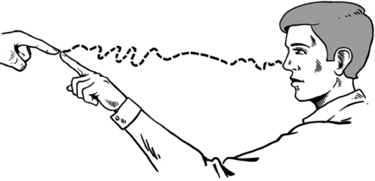 Tremor
hrubý, kymácivý a objevuje se pouze při pohybu 
v začátku a na konci před dosažením cíle
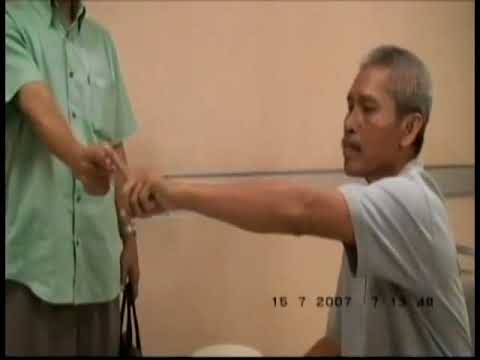 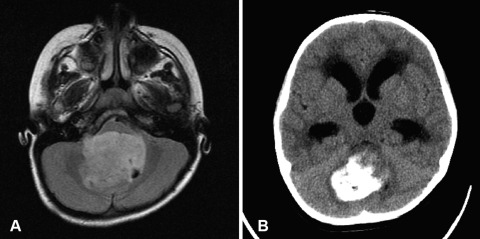 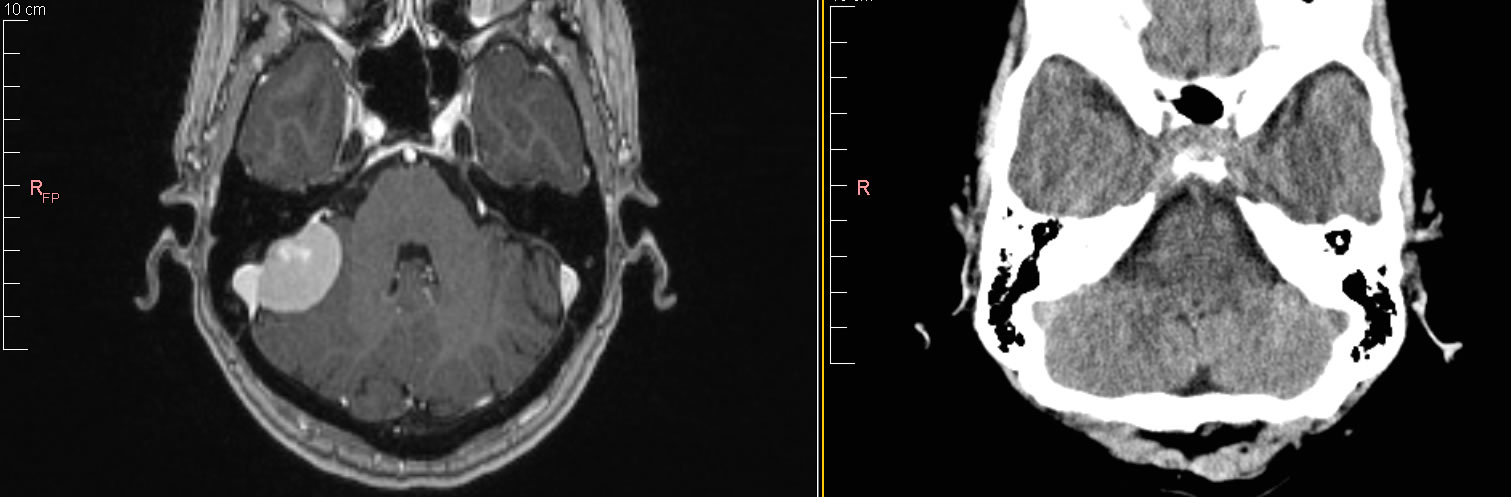 Příčiny
roztroušená skleróza 
cévní mozkové příhody
ischemické x krvácivé 
lékové intoxikace 
nádory zadní jámy lební 
alkoholové opojení 
alkoholová degenerace mozečku
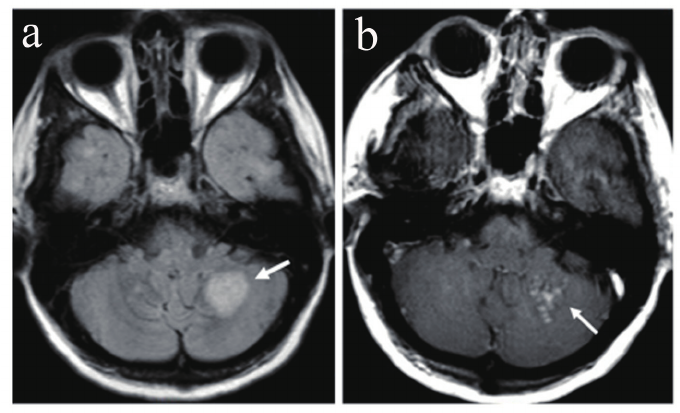 VIII. SLUCHOVĚ-ROVNOVÁŽNÝ NERV (N. VESTIBULOCOCHLEARIS)
Skládá se ze 2 samostatných nervů 
n. cochlearis – sluchový nerv 
n. vestibularis – rovnovážný nerv
jádra nervu jsou uložena v oblasti Varolova mostu
vychází z mozkového kmene 
vstupuje přes vnitřní zvukovod do pyramidy (skalní kosti, tedy kostěného útvaru uvnitř lebky chránícího vnitřní a střední ucho)
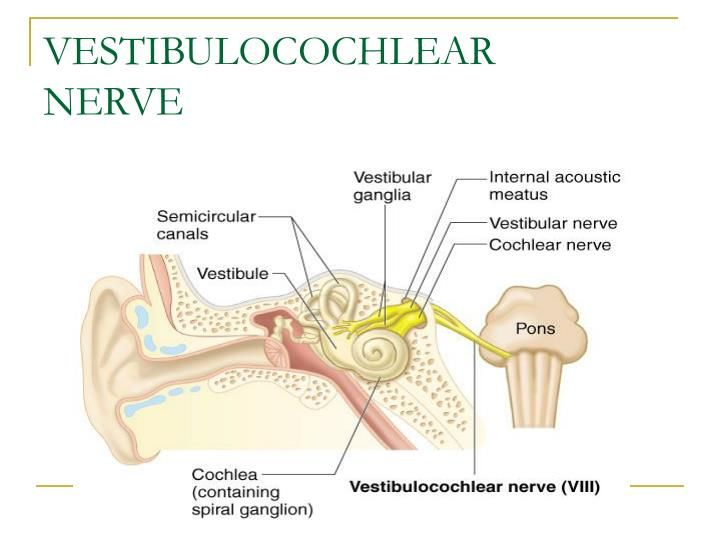 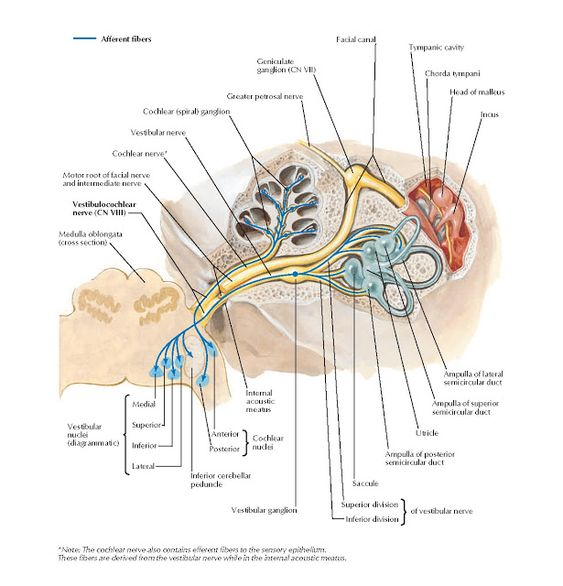 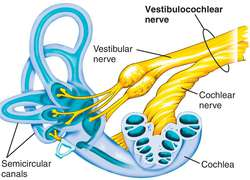 N. vestibularis
zajišťuje rovnovážné funkce
vede vzruchy z vestibulárního aparátu vnitřního ucha 
reaguje na změny polohy hlavy v trojrozměrném prostoru a zrychlení a zpomalení pohybu 
Funkcí je : 
udržování rovnováhy
ovlivňuje svalového napětí 
souhra pohybů hlavy a očí
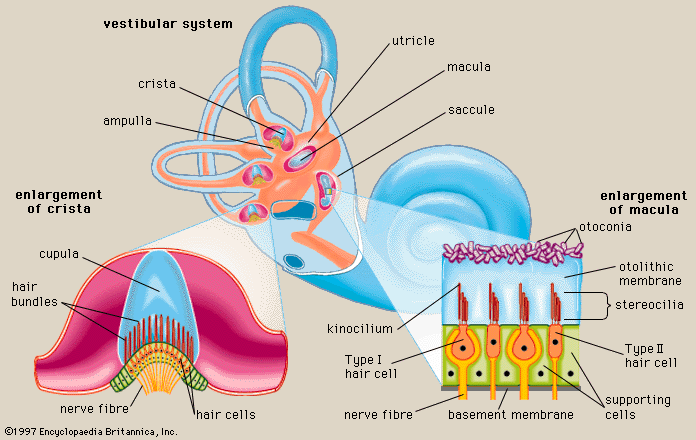 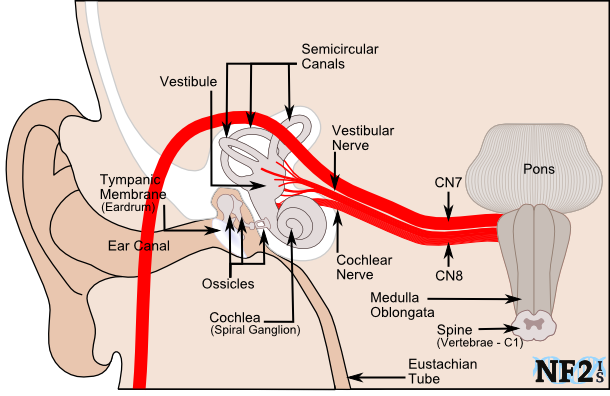 Vestibulární syndrom
Porucha vestibulárních funkcí = vestibulární syndrom
Vzniká při poruše:
vlastního rovnovážného ústrojí a vestibulárního nervu (periferní vestibulární syndrom) 
kmenových struktur (centrální vestibulární syndrom)
Vestibulární syndrom - subjektivní příznaky
Závrať = vertigo
Iluze pohybu 
Pacient při něm vnímá narušenou rovnováhu (pocit pohybu vlastního těla vzhledem k okolí)
Charakter:
rotační 
vyvolává pocit, jakoby se prostor otáčel dokola, často s pocitem tahu na některou ze stran – doprava nebo doleva
nejistota v prostoru 
pocit houpání prostoru - jako na lodi
vegetativní příznaky
pocení, nevolnost nebo zvracení
Vestibulární syndrom - objektivní příznaky
nystagmus 
rytmické kmitání očních bulbů
vertikální x horizontální
tonické úchylky:
končetin 
v předpažení při zavřených očích uchylují horní končetiny na jednu stranu 
trupu 
při stoji a chůzi
Nystagmus (vertkální x horizontální)
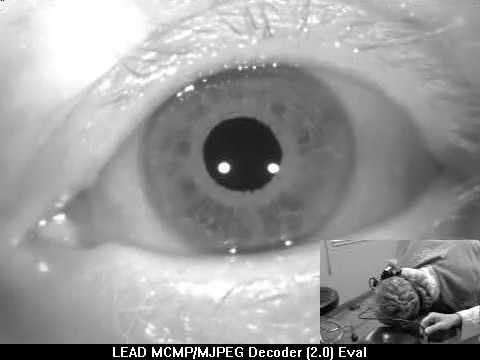 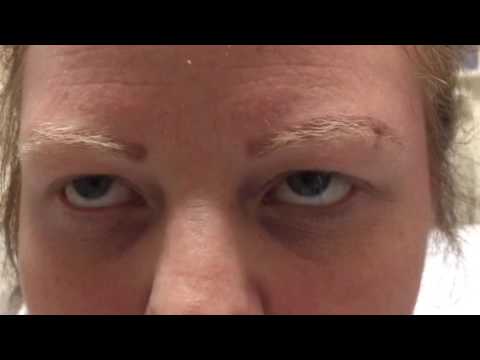 Periferní x centrální vestibulární syndrom
Periferní vestibulární syndrom: 
Způsoben poruchou vlastního rovnovážného ústrojí a vestibulárního nervu
Harmonický
shodný směr pomalé složky nystagmu a deviace
tonické uýchlky směrují jedným směrem 
ve směru relativně slabšího labyrintu
Hautantova zkouška: 
tonické úchylky paží při předpažení a zavření očí, spojeny s úchylkou trupu stejným směrem
Periferní x centrální vestibulární syndrom
Periferní vestibulární syndrom: 
Centrální vestibulární syndrom 
Vzniká při postižení 2. neuronu vestibulární dráhy
Dysharmonický
Nystagmus a tonické úchylky nemusí mít stejný směr
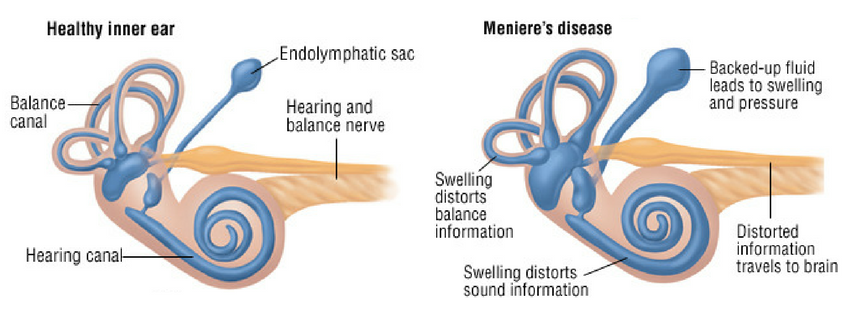 Vestibulární syndrom - příčina
Periferní vestibulární syndrom 
poruchy vnitřního ucha a rovnovážného nervu
záněty, ototoxická ATB 
nádory rovnovážného nervu
poruchy prokrvení vestibulárního aparátu 
Poruchy funkce vnitřiho ucha 
Ménièrova nemoc 
BENIGNÍ PAROXYSMÁLNÍ POLOHOVÉ VERTIGO
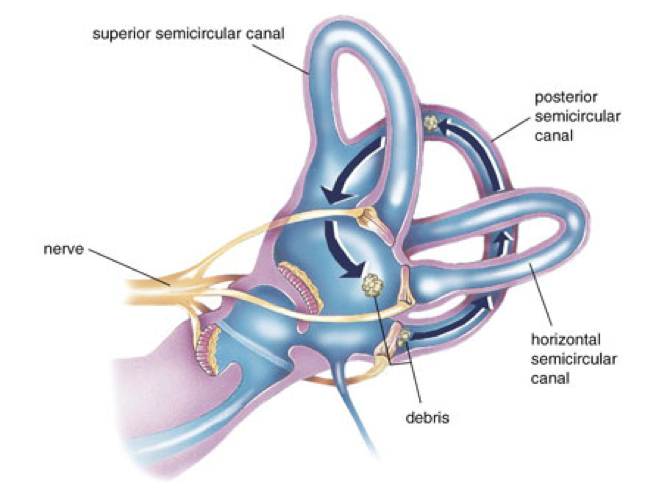 BENIGNÍ PAROXYSMÁLNÍ POLOHOVÉ VERTIGO
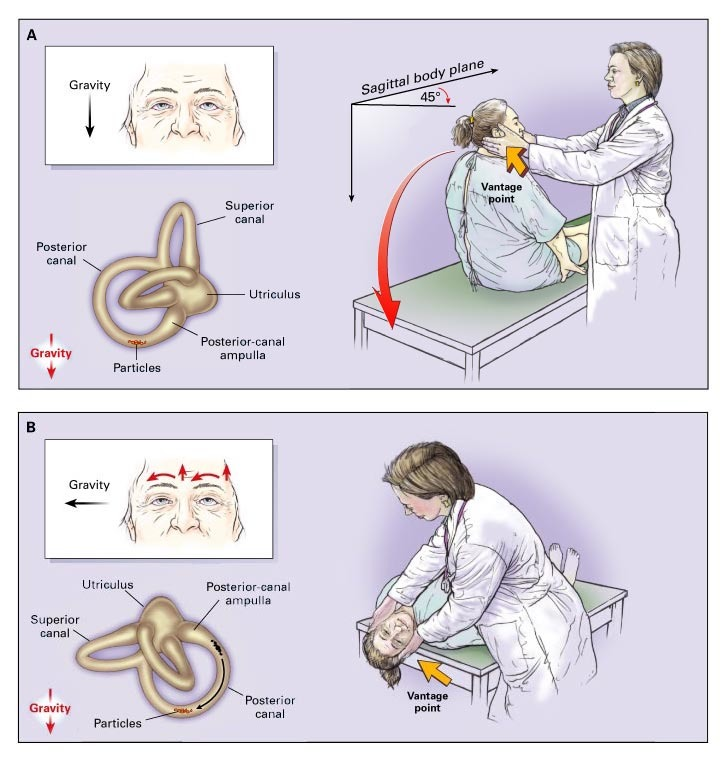 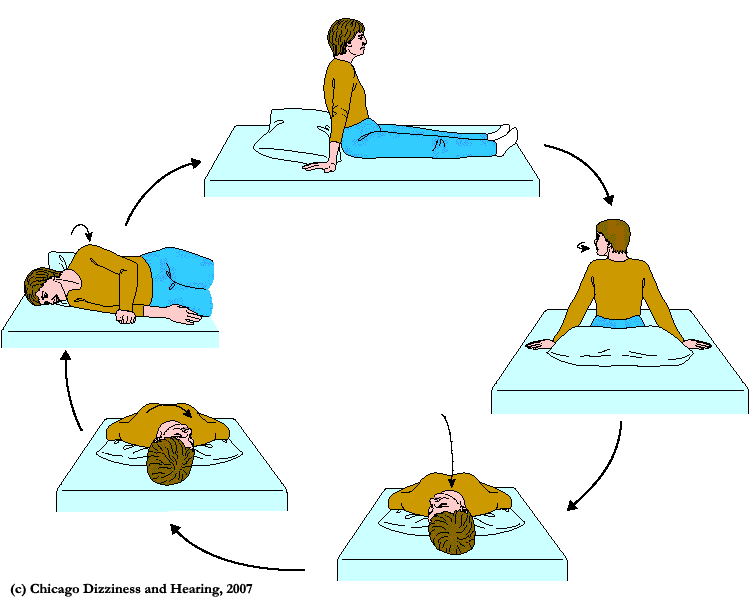 Vestibulární syndrom - příčina
Periferní vestibulární syndrom 
Centrální vestibulární syndrom
cévní léze kmene
ischémie nebo krvácení v mozkovém kmeni
záněty v mozkovém kmeni 
např. při roztroušené skleróze
nádory
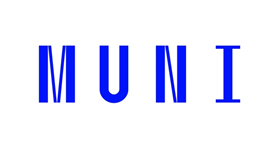 KAPITOLA PÁTÁ
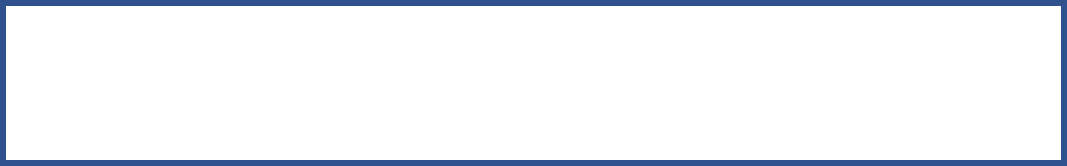 Syndrom mozečkový. Syndromy vestibulární.
MUDr. Peter Krkoška
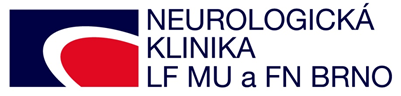 bp1174 Neurologie I – podzim 2020
Kazuistika I.
žena, 42 let 
bez předcházejícího oněmocnění, bez žádné léčby 
přichází pro náhle vzniklou silnou závrať, opakované zvracení
závrať je horší při otevření očí
pacientku “táhne” směrem doprava
Kazuistika I.
žena, 42 let 
bez předcházejícího oněmocnění, bez žádné léčby 
přichází pro náhle vzniklou silnou závrať, opakované zvracení
závrať je horší při otevření očí
pacientku “táhne” směrem doprava
Objektivně nerologicky: 
Tonické úchylky doprava
Horizontální nystagmus doleva
Bez jiné neurologické patalogie
Kazuistika I.
Horizontální nystagmus doleva
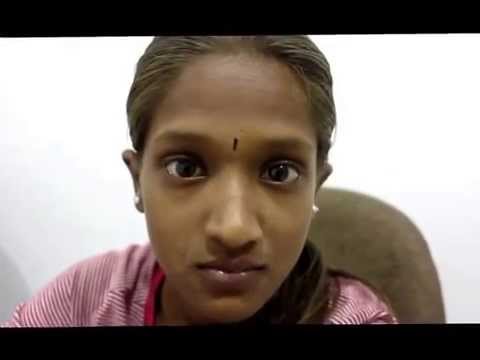 Kazuistika I.
Objektivně nerologicky: 
Tonické úchylky doprava
Horizontální nystagmus doleva
Bez jiné neurologické patalogie 
Provedená vyšetření: 
CT mozku normální nález 
krevní odběry bez patologie
Kazuistika I.
Diagnóza: 
Vestibulární neuronitida
zánět vestibulárního nervu 
Léčba 
Kortikoidy, rehydratace 
Vestibulární rehabilitace
Výsledek
Po 5 dnech propuštena domů, bez obtíží
Kazuistika II.
Muž 65 let
A. hypertenze, DM II, kuřák
Přichází  pro náhle vzniklou silnou závrať, zvracení
závrať má charakter jako na houpací lodi, nemá jednotný směr (“táhne” ho všemi směry) 
Pacient si stěžuje na rozmazané vydění a obtížné polykání 
Objektivně neurologicky: 
Tonické úchylky všemi směry
Vertikální nystagmus 
Léze n. XII vpravo, lehká dysfagie a dysartrie
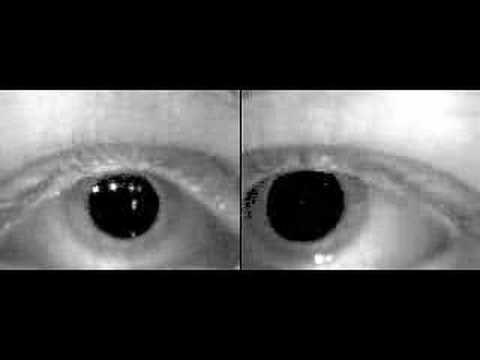 Kazuistika II.
Vertikální nystagmus 
Léze n. XII vpravo
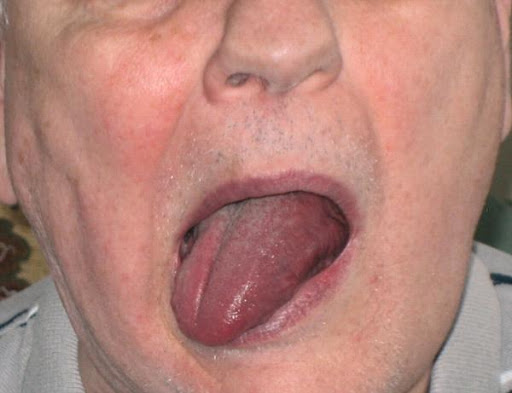 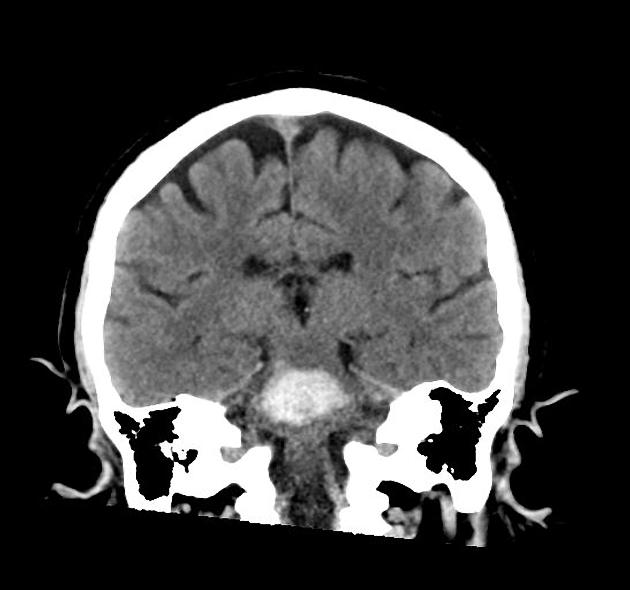 Kazuistika II.
CT mozku
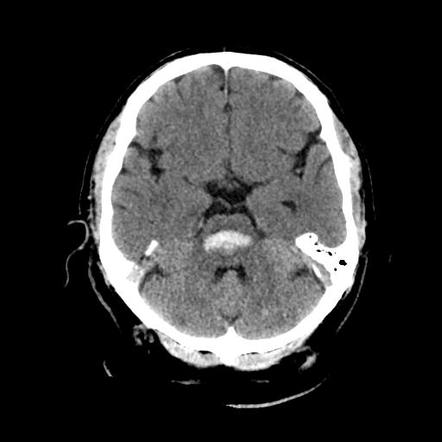 Kazuistika II.
CT mozku 
krvácení do mozkového kmene 
Terapie:
Korekce krevního tlaku, korekce glykemie
Rehabilitace
Po týdnu hospitalizace propuštěn domů
Zůstalo vertigo, léze n. hypoglossus, lehká dysartrie a dysfagie